this
then
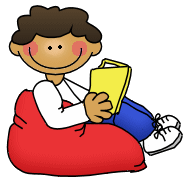 them
that
with
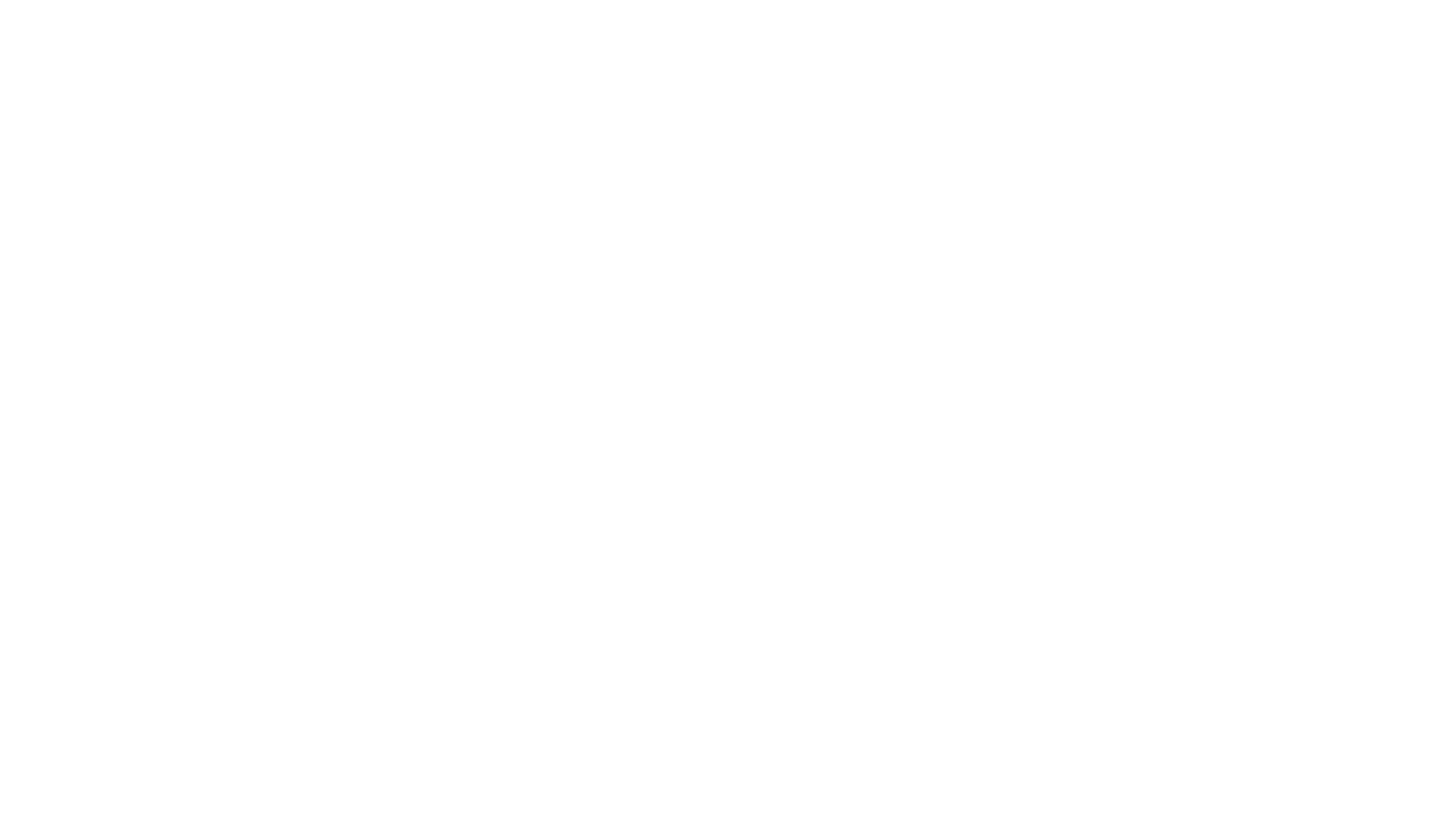 Now that you can read words with the ‘th’ sound, let’s see if you can write some!Look at the pictures and then try to spell the ‘th’ word. Think carefully about where the sound appears in the word. Then click to see if you were right.Good luck!
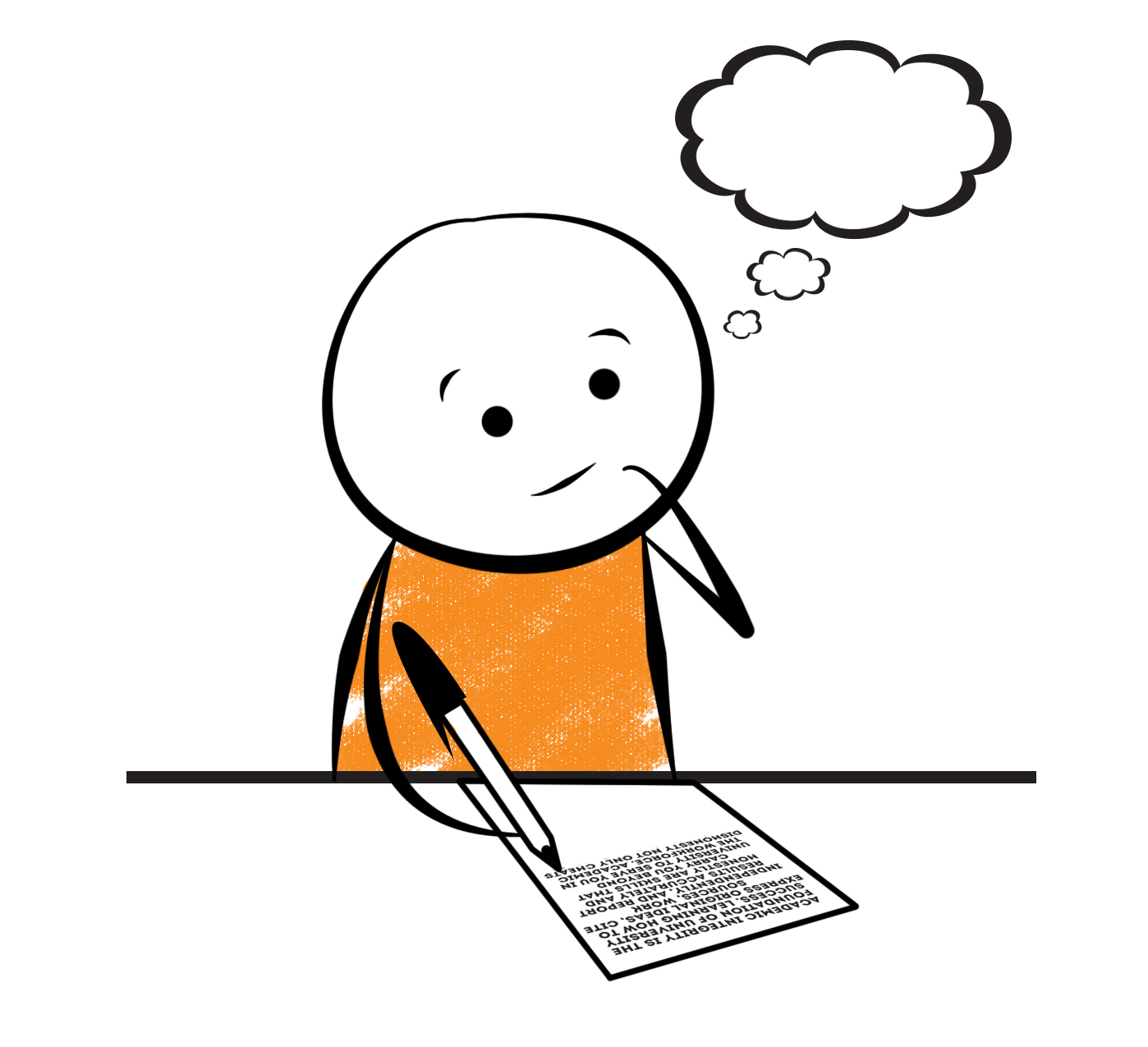 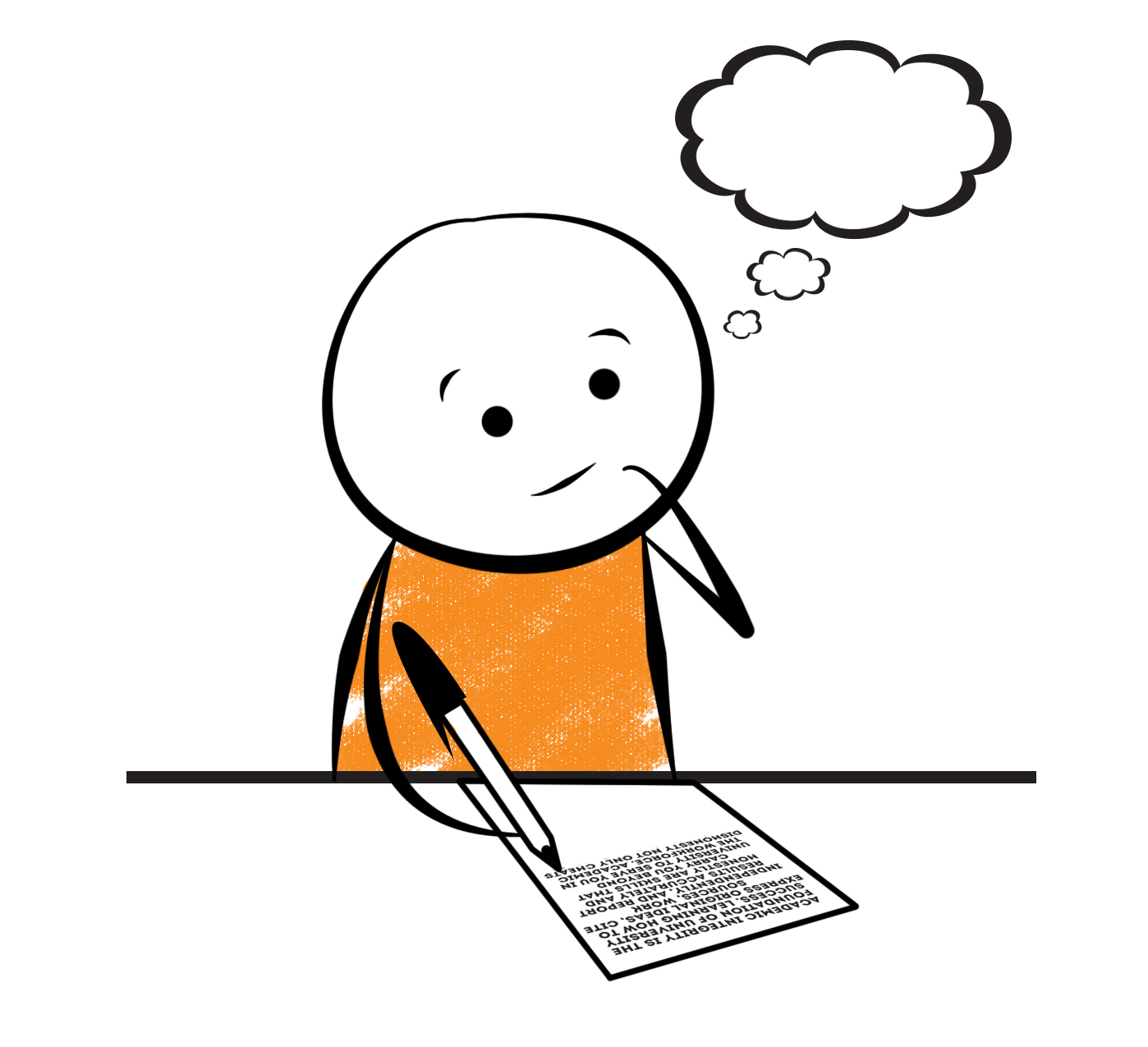 thin
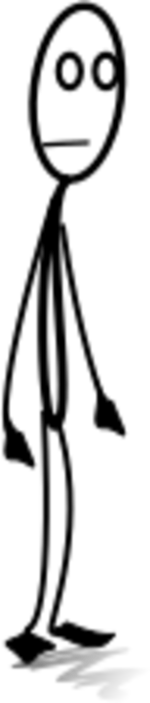 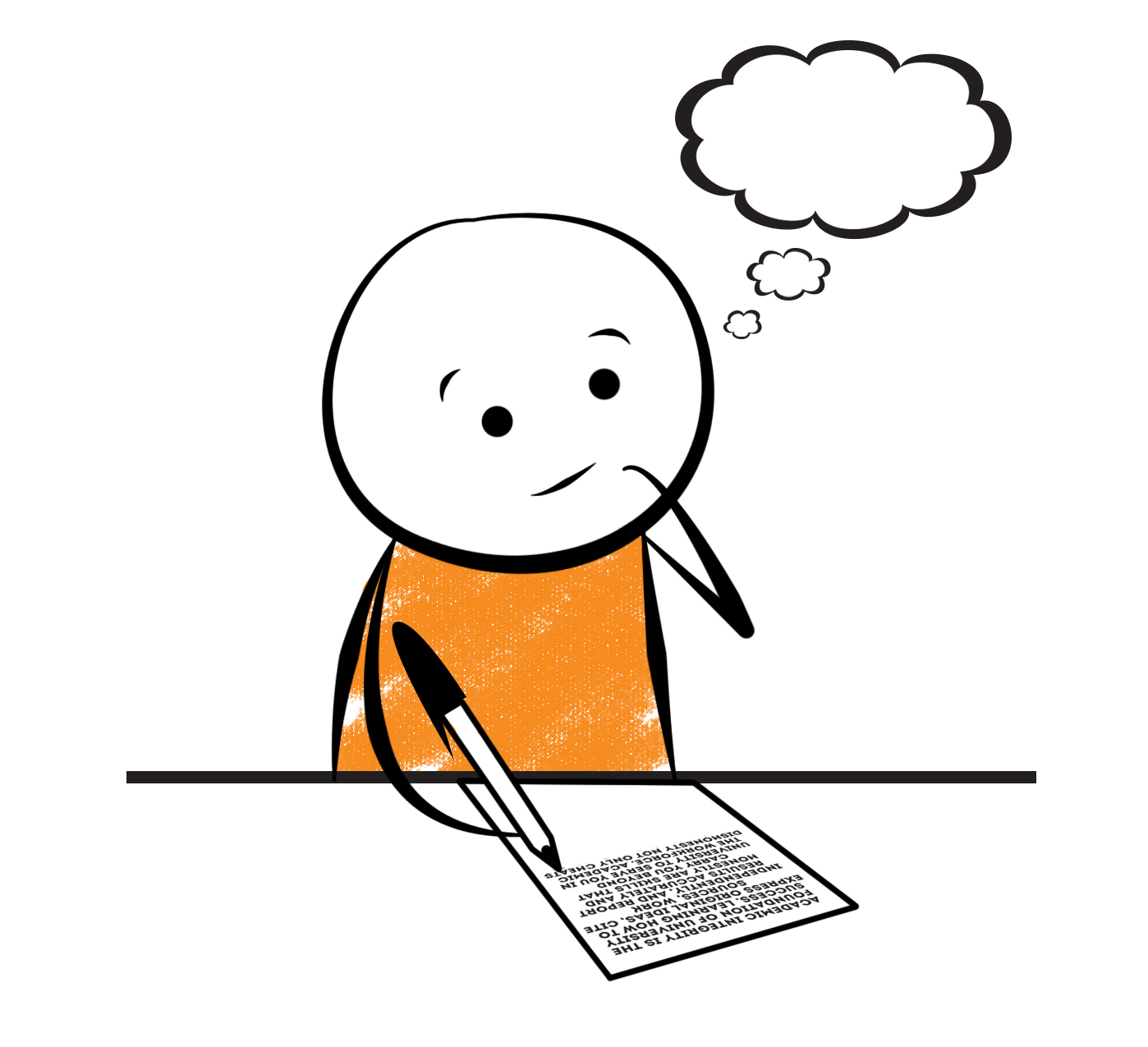 bath
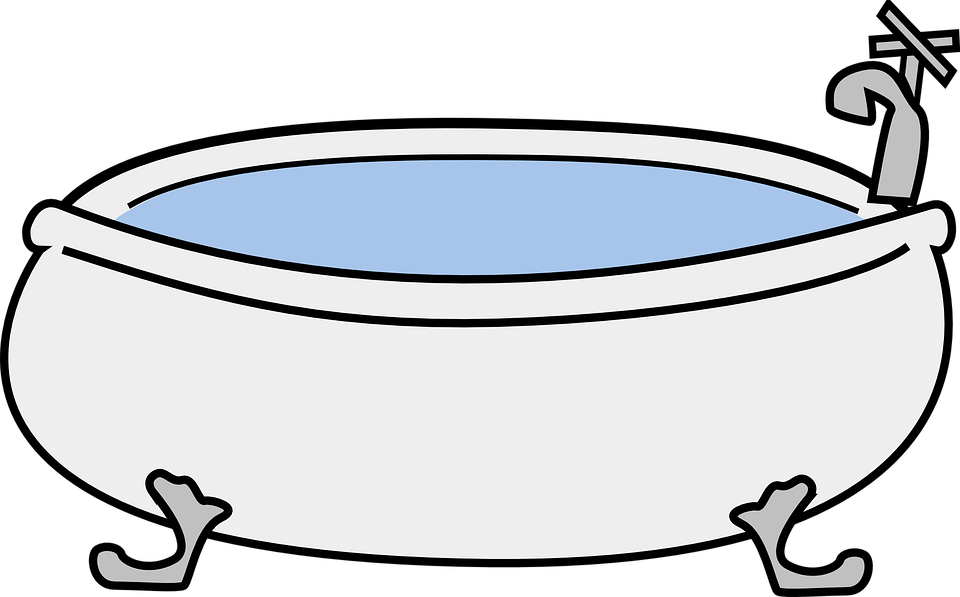 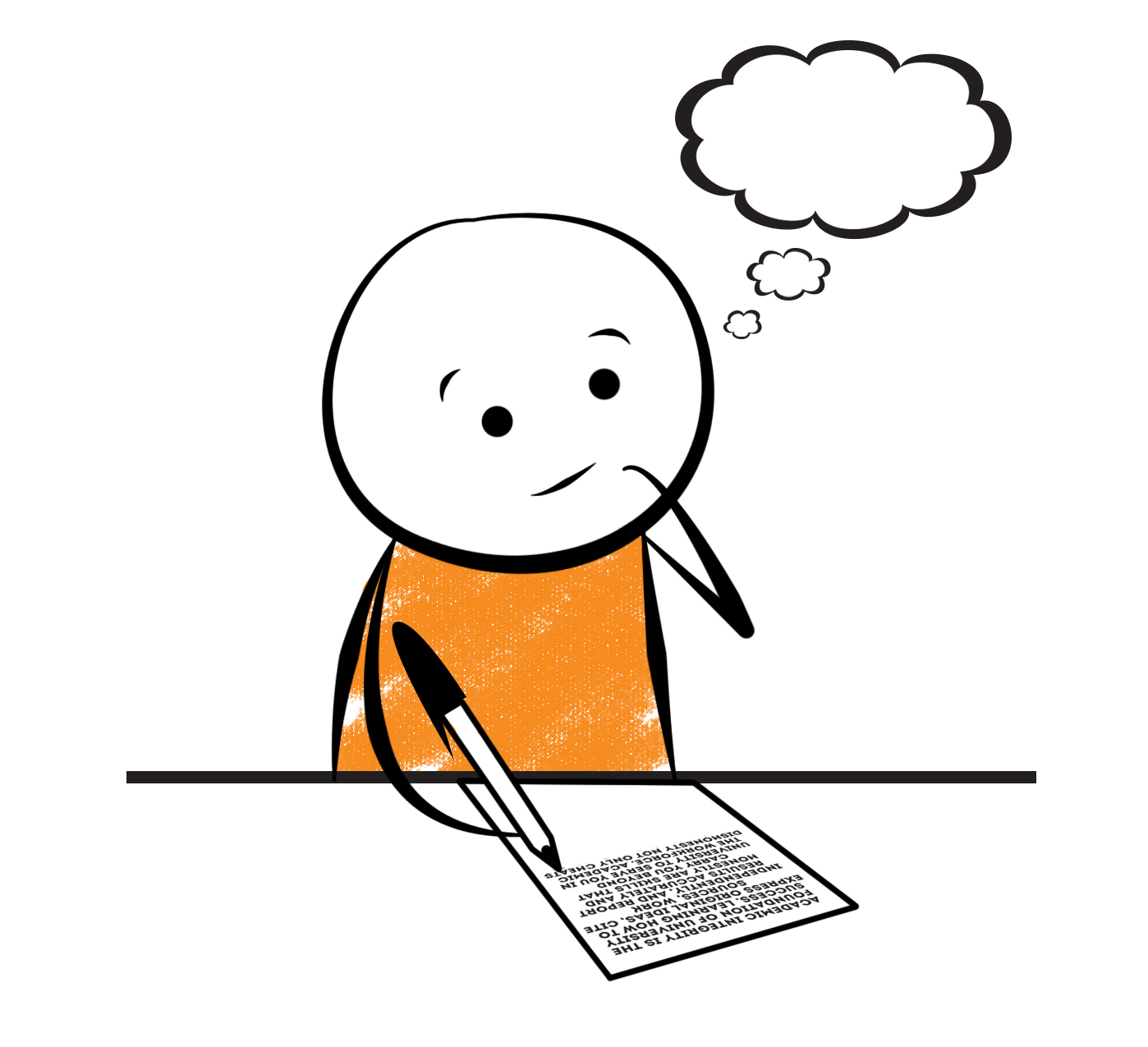 moth
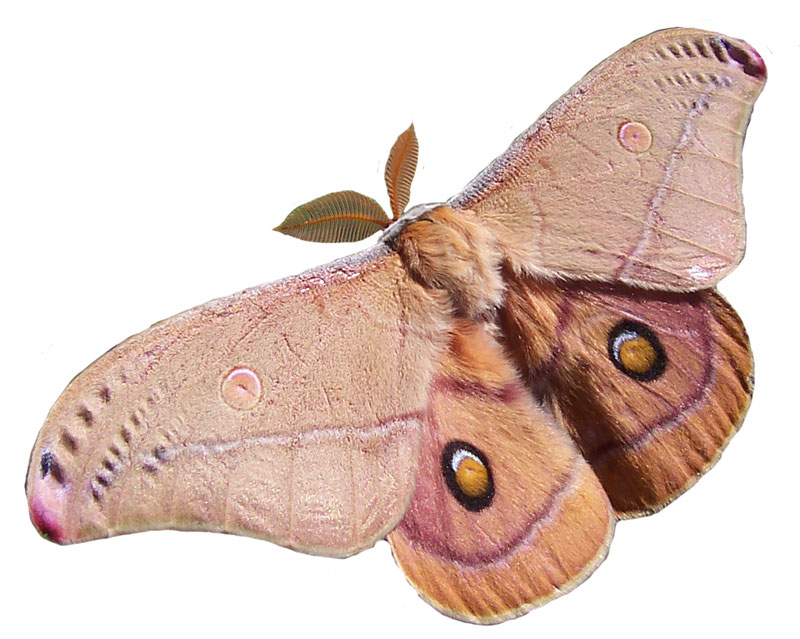 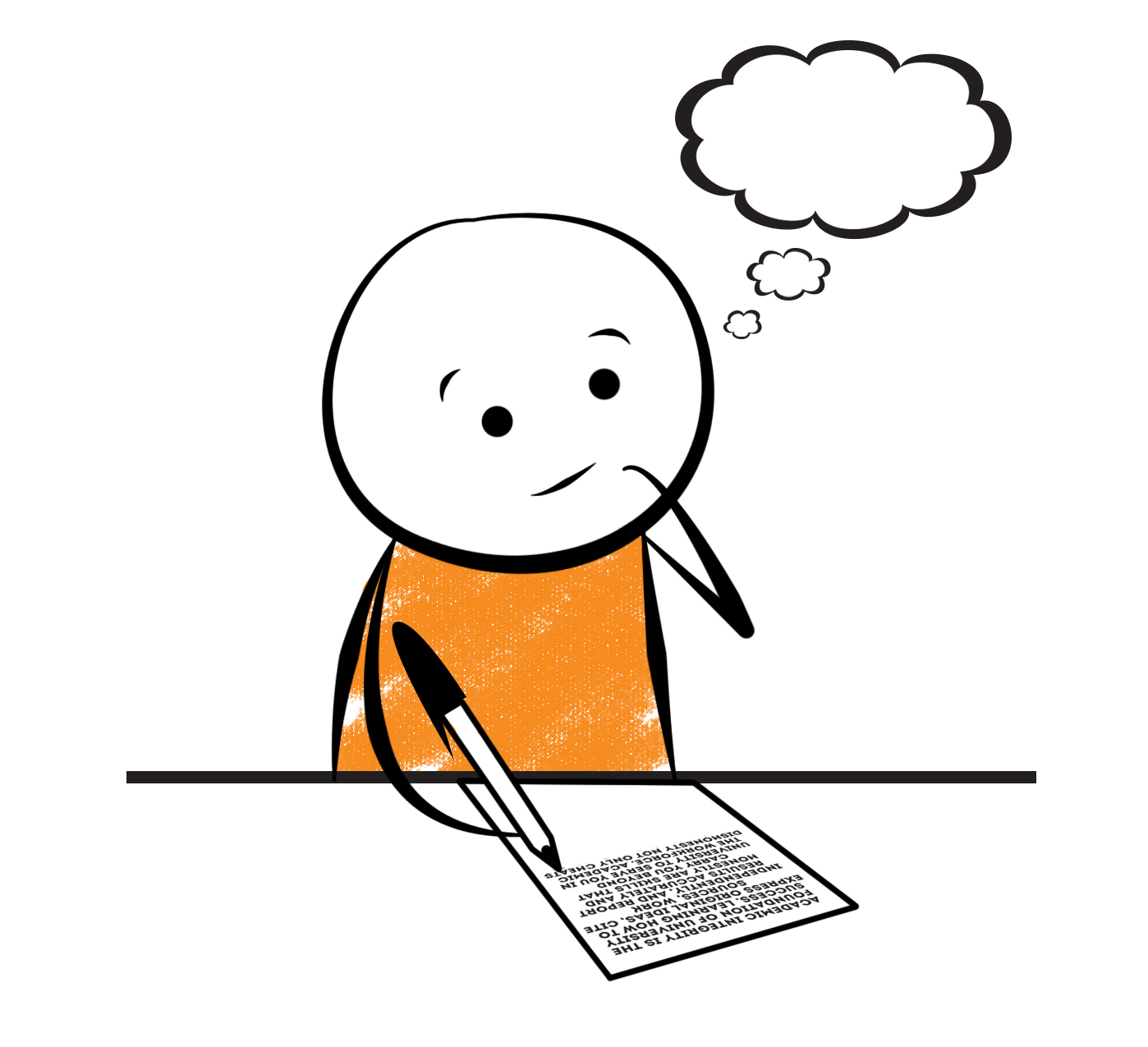 path
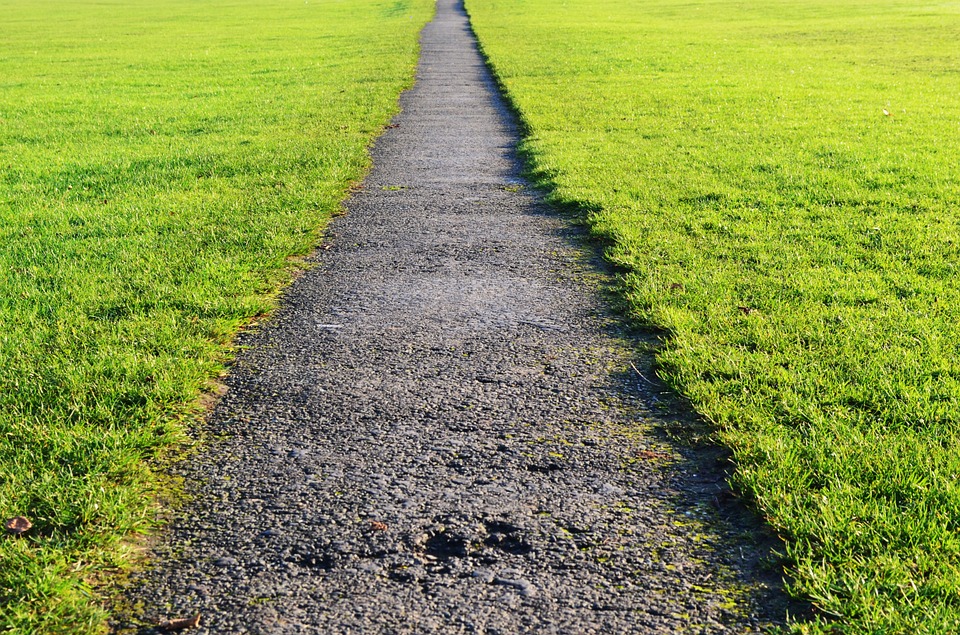 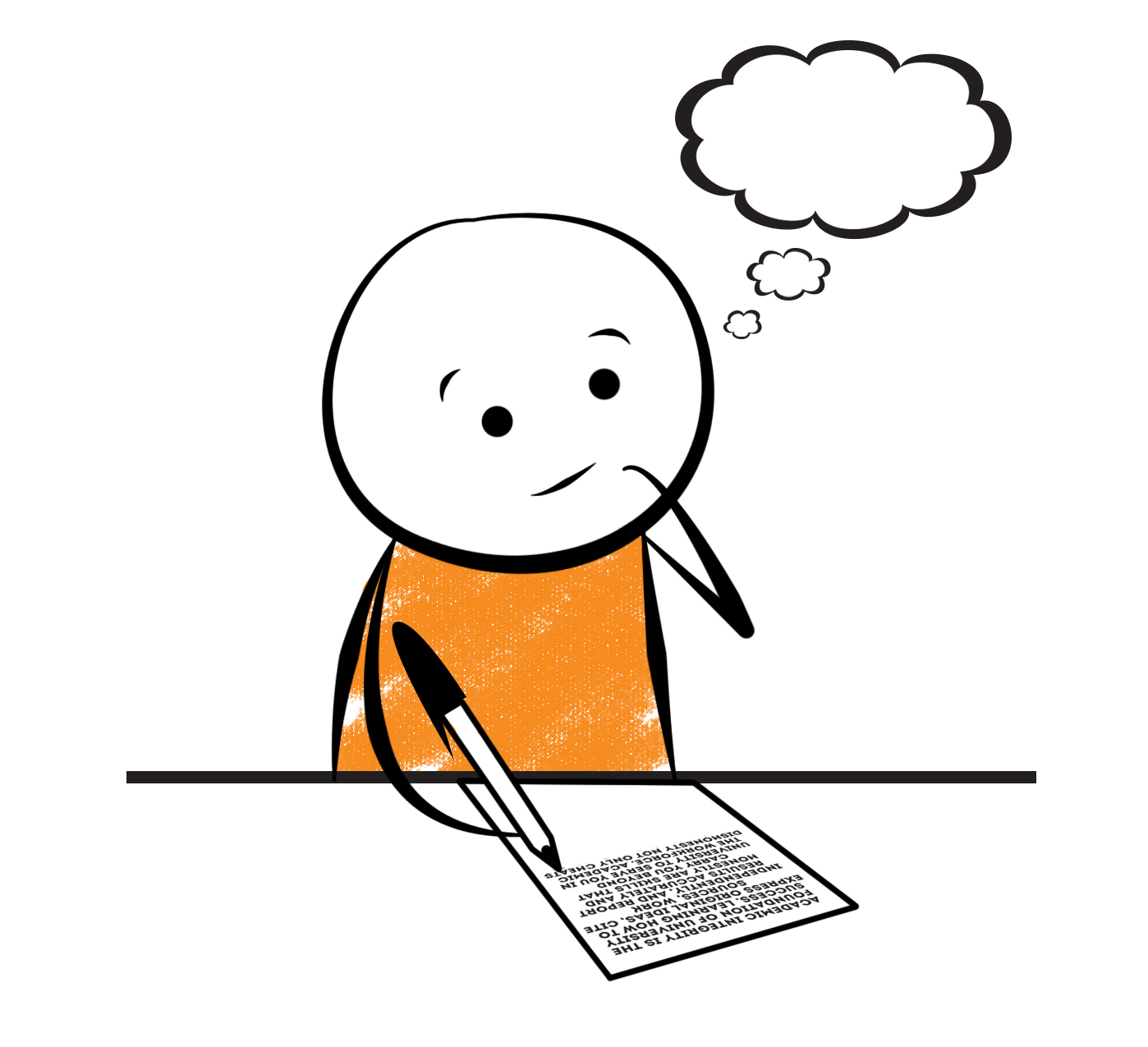 tooth
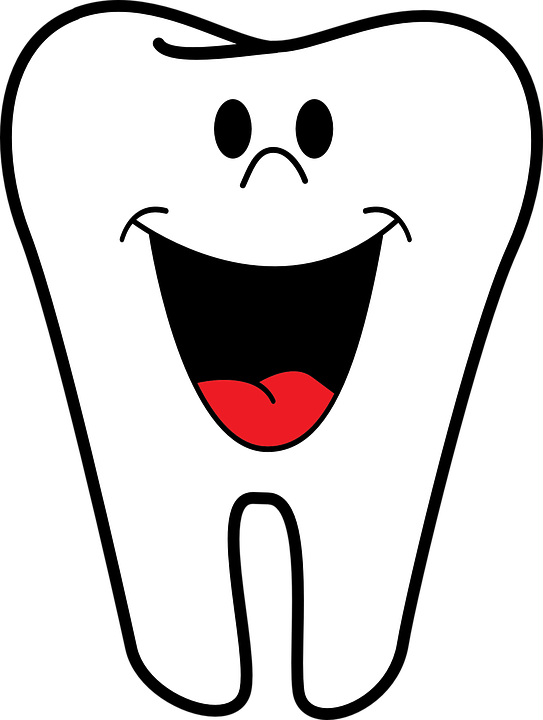